Jesus Made Many Friends
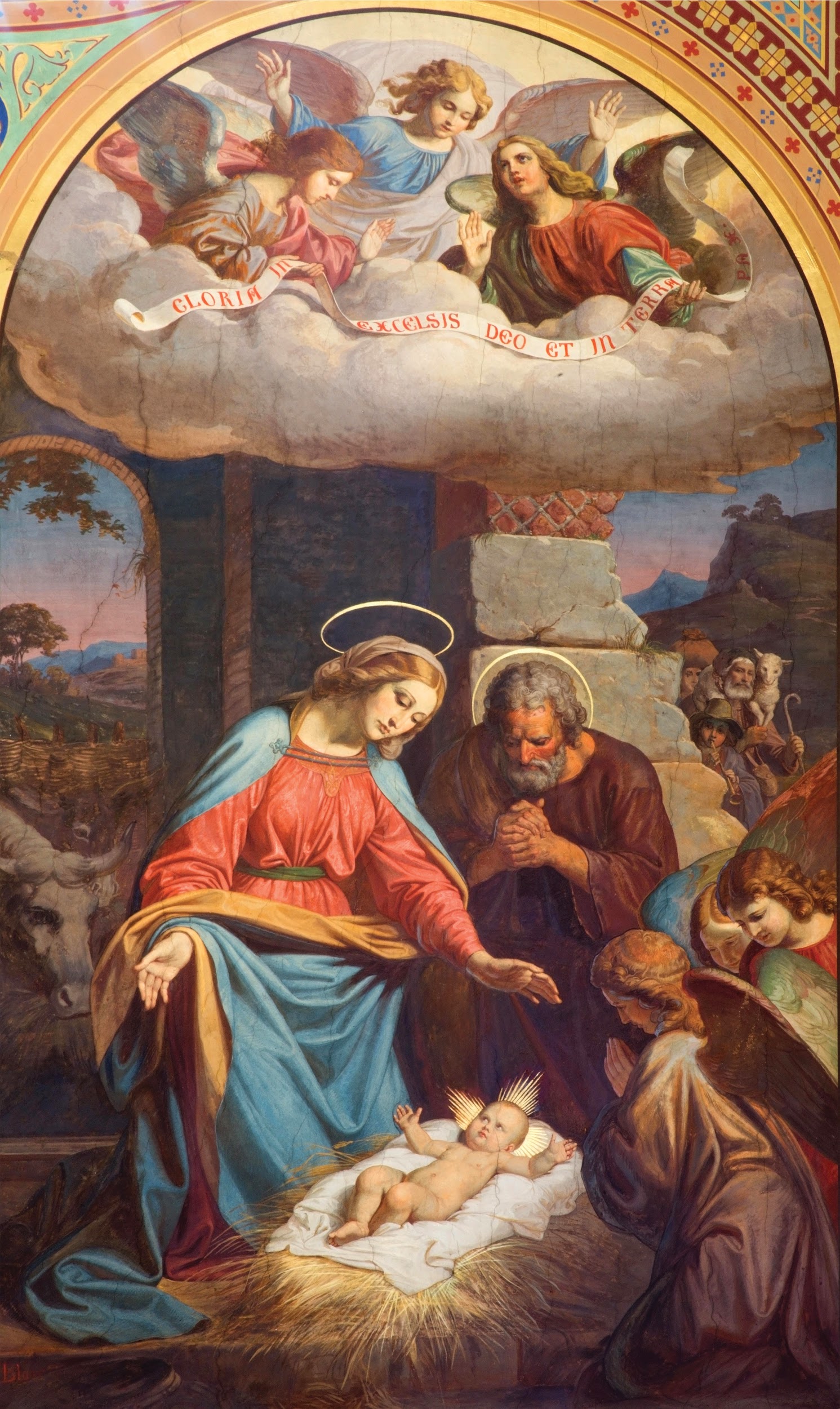 Unit 4, Lesson 19
Jesus and Lazarus
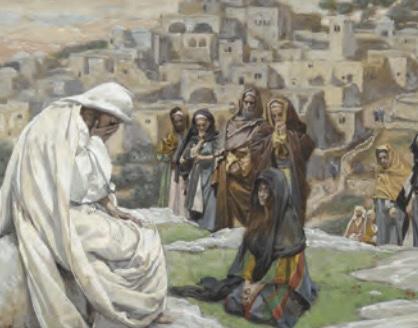 Read John 11:1–44.
Jesus brought Lazarus back to life because He loved Lazarus very much.
[Speaker Notes: This image is on page 2 of the student book.]
Disciples
A follower of Jesus is called a disciple. The word disciple comes from the Latin word for student, discipulus. 
A disciple is a student or follower. Jesus had many disciples. We are His disciples too! 
Jesus had many disciples when He was on earth, but there were twelve who were his most special friends. They are called the Twelve Disciples, or the Twelve Apostles.
[Speaker Notes: This image is on page 2 of the student book.]